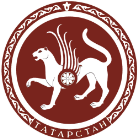 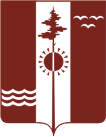 МЕТШИН
Айдар Раисович
Глава Нижнекамского муниципального района
Республики Татарстан
МЕТШИН
Айдар Рәис улы
Татарстан Республикасы Түбән Кама
муниципаль районы Башлыгы
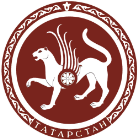 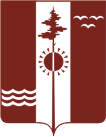 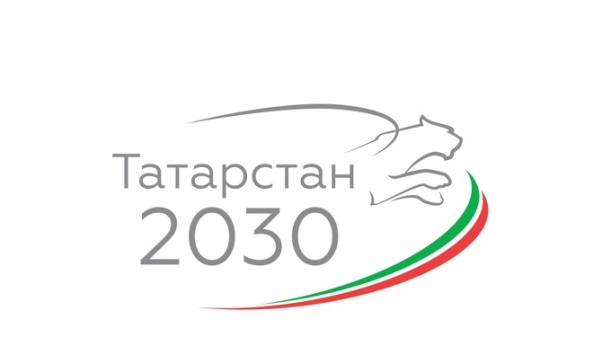 Объем инвестиций
в основной капитал, 
млрд руб.
Доля в объеме 
отгруженной продукции 
Республики Татарстан
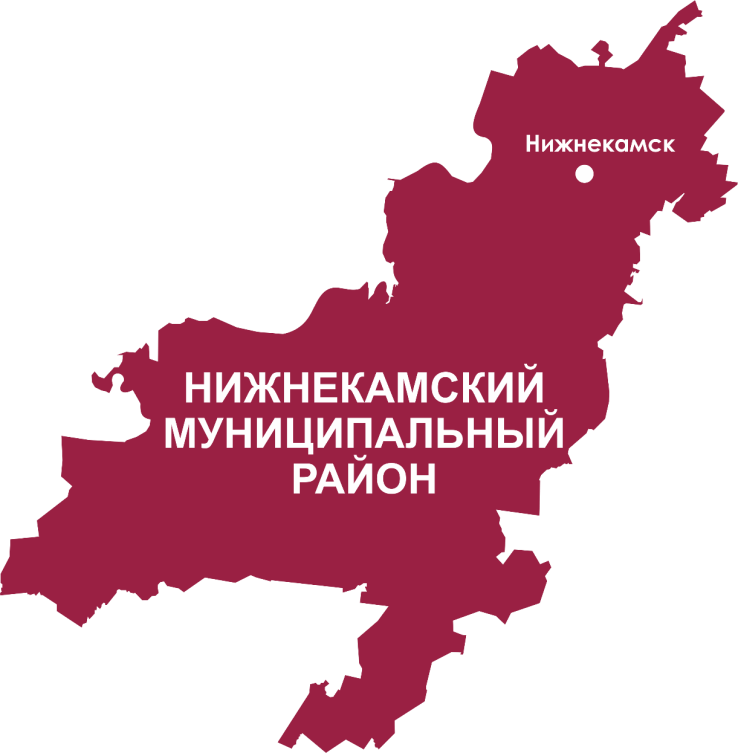 16,1%
101
Казань
Нижнекамский 
муниципальный 
район
20,8%
96,9
Альметьевский 
муниципальный 
район
32
28,8%
29
12,4%
Набережные Челны
Градообразующие предприятия
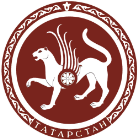 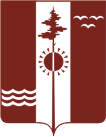 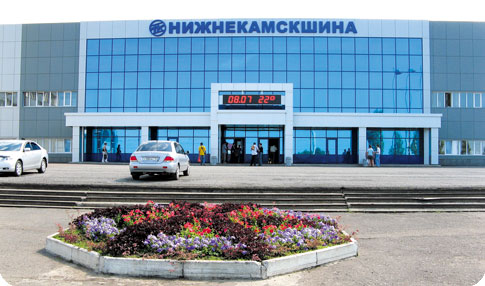 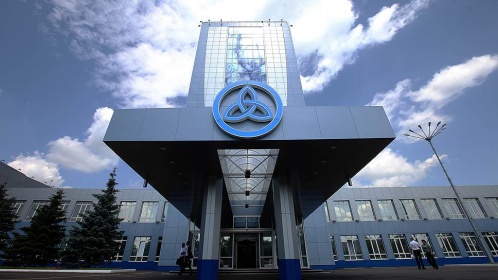 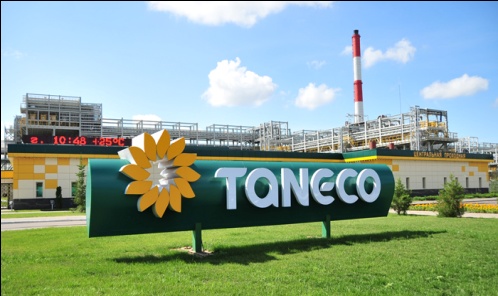 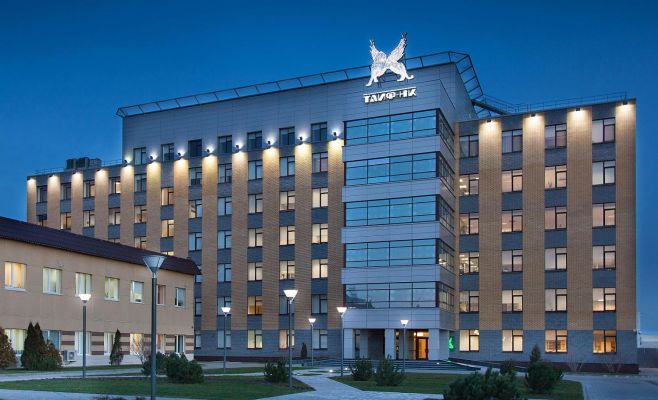 Малый и средний бизнес
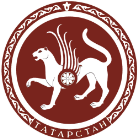 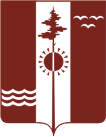 Количество зарегистрированных субъектов
малого и среднего предпринимательства
2016 год
2017 год
16 140
+1031
7458
8489
численность рабочих
на предприятиях МСП
К 2020 году планируется:
10 000
Территория опережающего социально-экономического развития
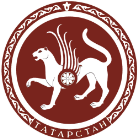 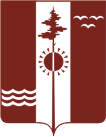 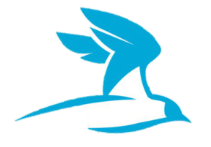 2018
2020                  2027
3000
2106
677
Кол-во новых рабочих мест
1,99
4,8	7,5




18	20
Объем инвестиций 
(млрд. руб.)
10
Кол-во резидентов
Потенциальные инвесторы ТОСЭР в 2018г
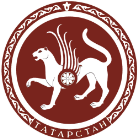 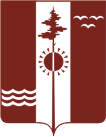 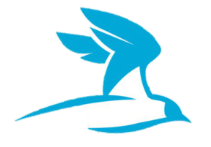 Объем инвестиций (руб.)
Кол-во рабочих мест
Страна инициатор проекта
Наименование предприятия инициатора
Наименование проекта
Производство синтетической пряжи из сверхтонких волокон, ткани "Микрофибра"
1,7 млрд.
ООО «Микрофибра»
100
Испания
1
Ремонт газовых турбин с реинжинирингом
120
ООО «КамЭнергоМаш»
Россия, Татарстан
1,5 млрд.
2
Завод по производству окрашенной стали в рулонах
50
400 млн.
КНР
3
ООО «КАМАСТАЛЬ»
Создание производства компонентов ветроэнергетических установок мультимегаваттного класса
200
250 млн.
4
ООО "Русский Ветер"
Россия, Чувашия
Производство решетчатого
настила
ООО
«Мехтрансмонтажлогистик»
500 млн.
30
Россия, Татарстан
5
Производство узловых деталей для нефтехимической промышленности
ООО «МЕТАКАМ»
50 млн.
30
Россия, Татарстан
6
ООО «Нижнекамский молочный комбинат»
Производство молочной продукции
50 млн.
80
Россия, Самара
7
40
250 млн.
ООО «ПромТехСнаб»
Производство автокомпонентов
Россия, Татарстан
8
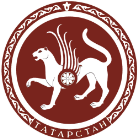 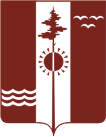 МЕТШИН
Айдар Раисович
Глава Нижнекамского муниципального района
Республики Татарстан
МЕТШИН
Айдар Рәис улы
Татарстан Республикасы Түбән Кама
муниципаль районы Башлыгы
Промышленные площадки
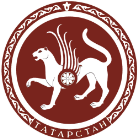 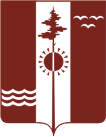 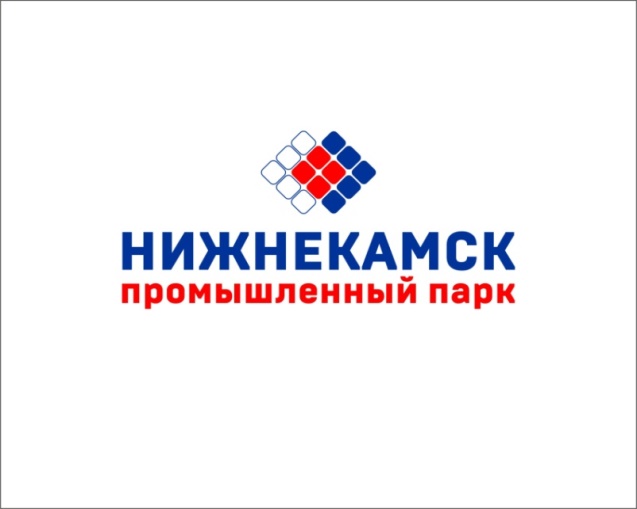 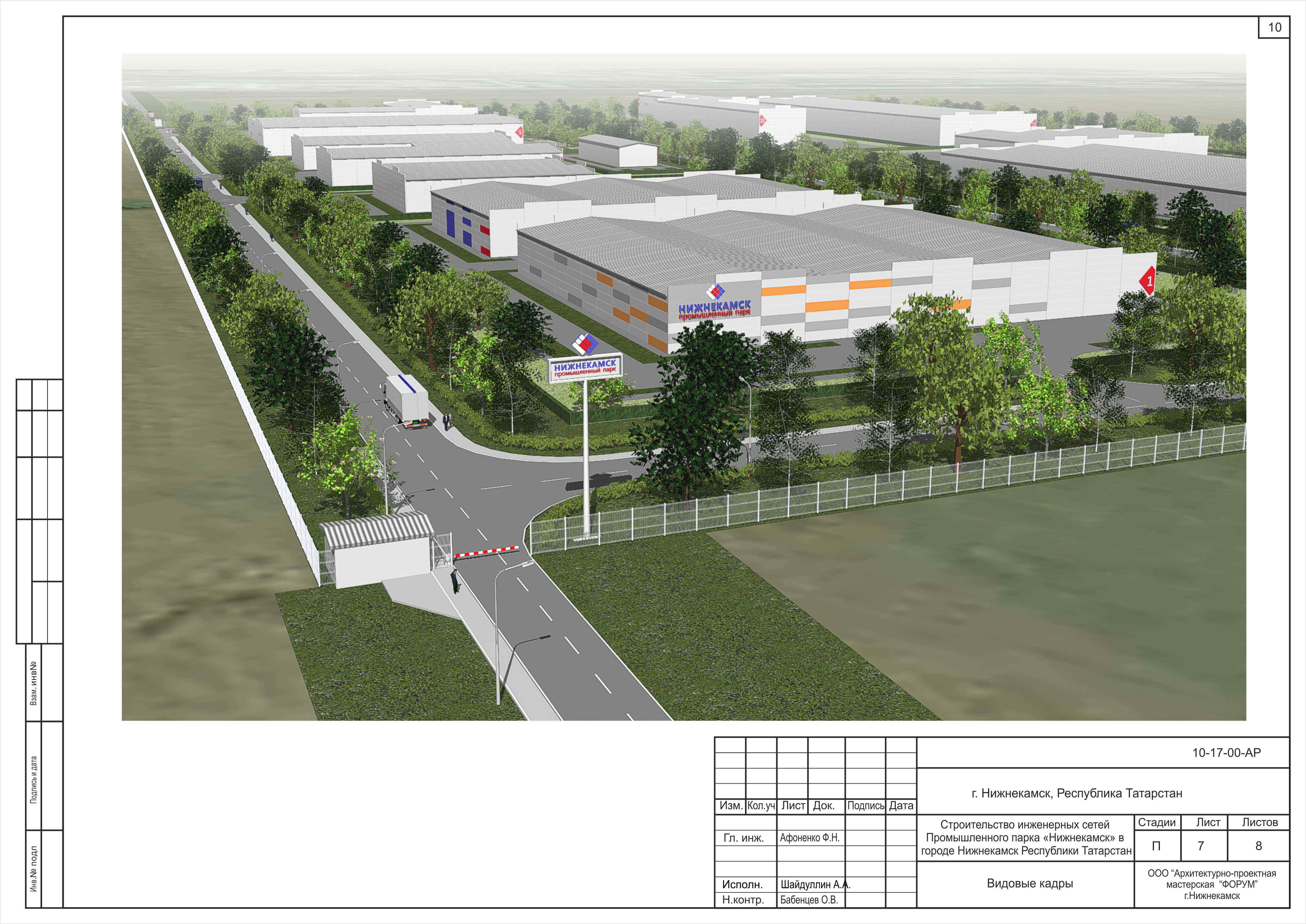 2017 – 2020 г.
1,5
объем инвестиций
млрд руб
450
новых рабочих мест
10
резидентов
378
строительство инженерной инфраструктуры
млн руб
Первые иностранные инвесторы
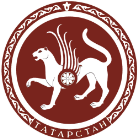 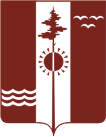 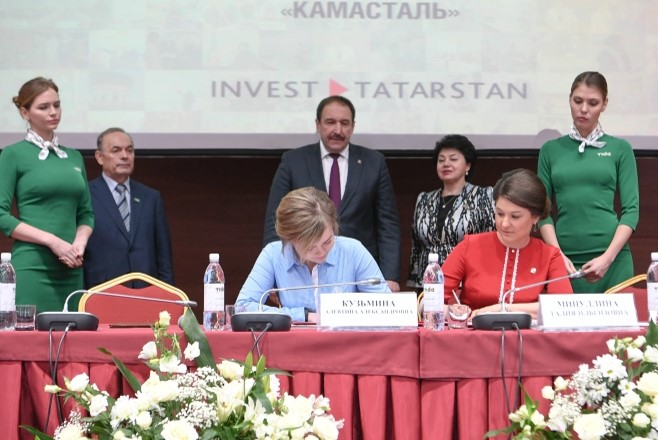 Завод по обработке и
окрашиванию рулонной стали
ООО «Камасталь», Китай
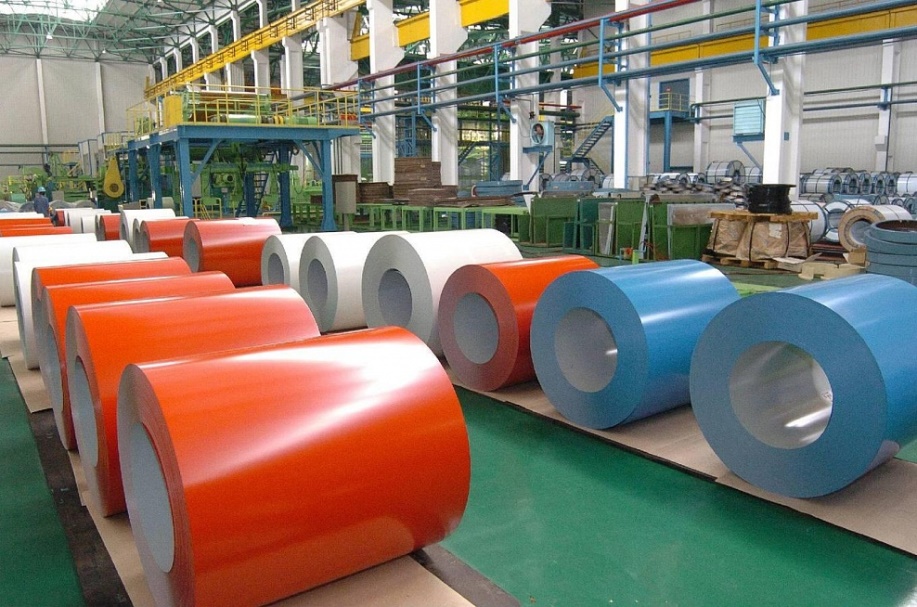 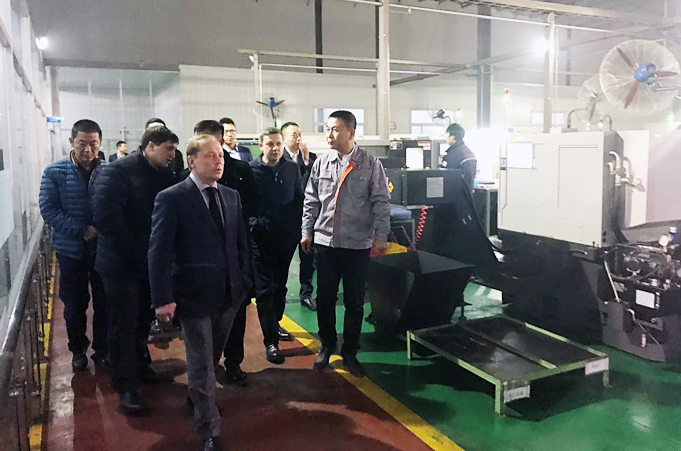 Подготовка квалифицированных кадров
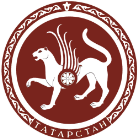 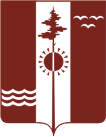 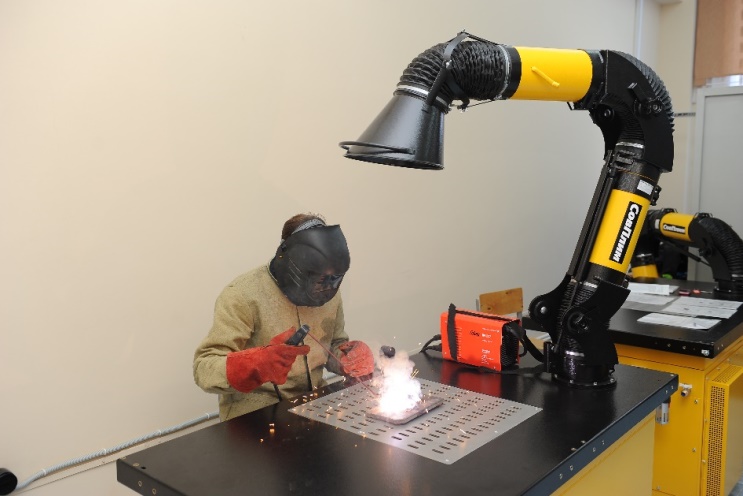 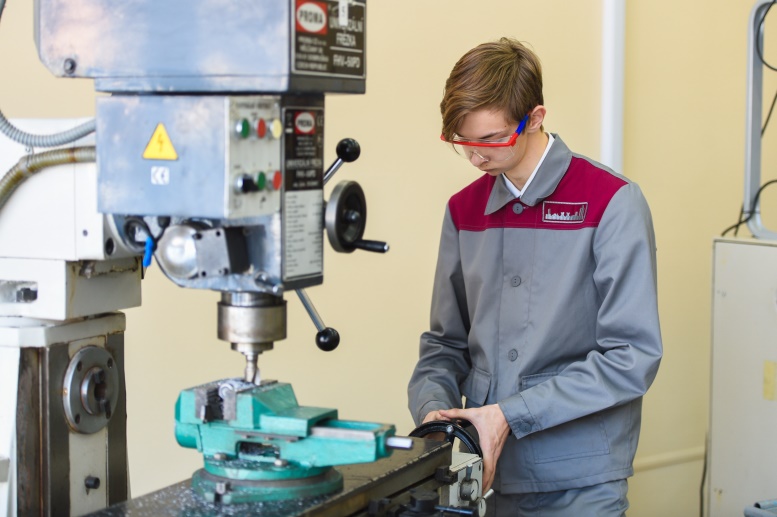 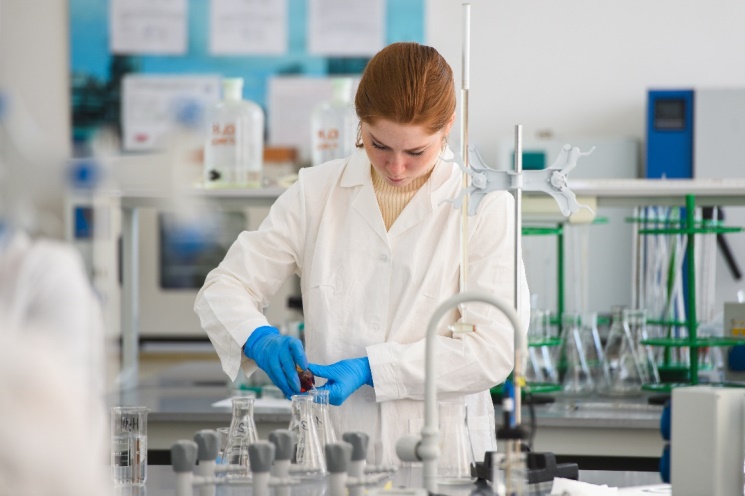 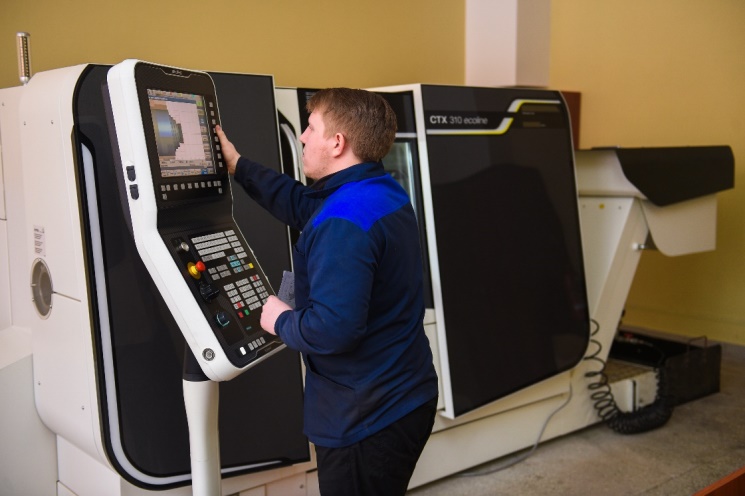 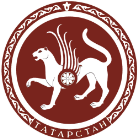 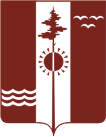 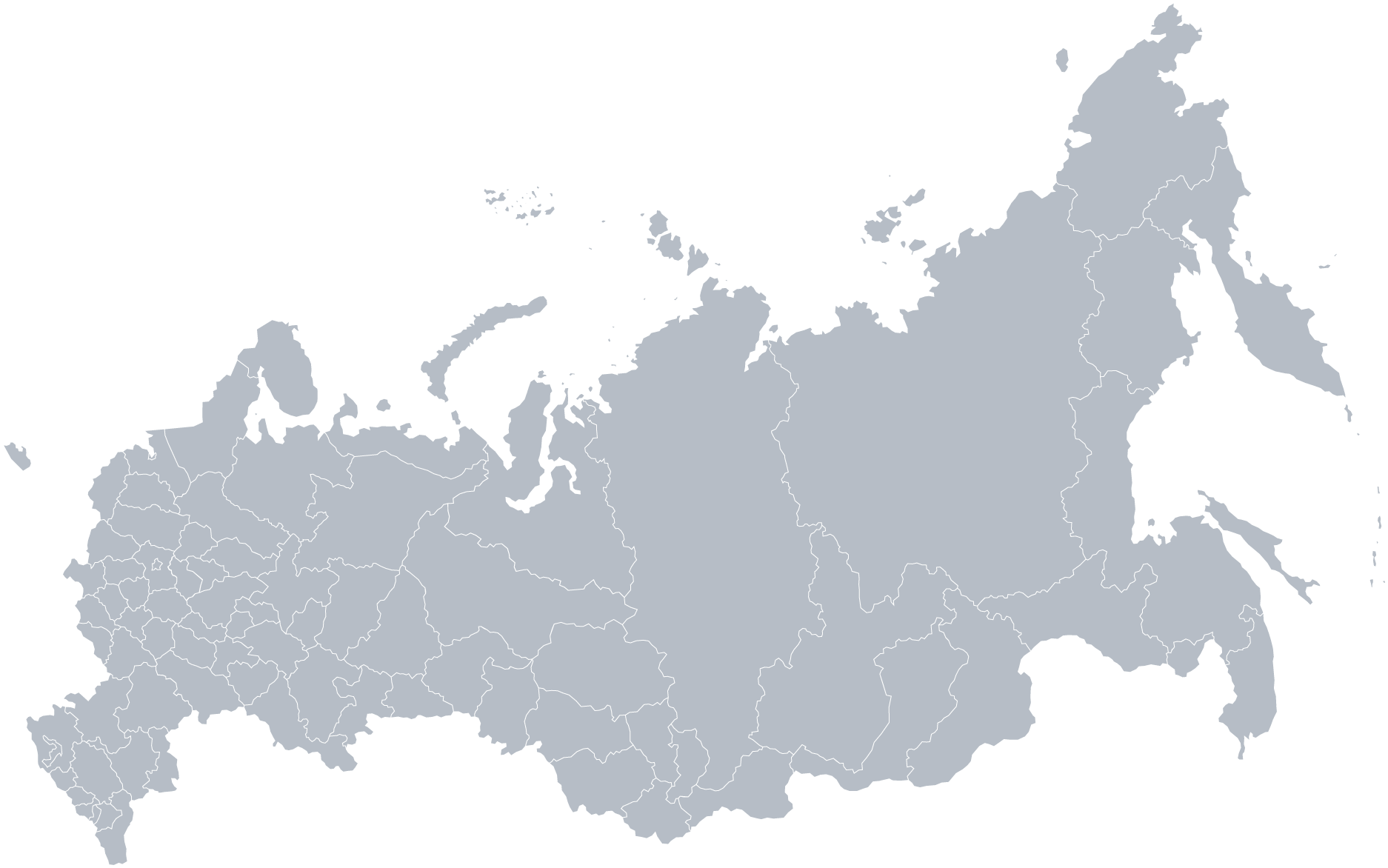 Нижнекамск является важнейшим транспортным узлом северо-востока РТ, между  федеральными трассами М-5 и М-7:

международный аэропорт «Бегишево»
речной порт и грузовой терминал на р.Кама
автожелезнодорожный вокзал
Казань
Нижнекамск
Москва
Нижний Новгород
Расстояние:
Москва – 1100 км.
Нижний Новгород – 644 км. 
Казань – 240 км.
Потенциал Нижнекамска
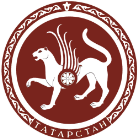 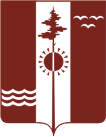 Строительство автомобильной дороги, 
соединяющая Нижнекамск с федеральной трассой М-7 «Волга»,
  включая строительство моста через реку Кама в районе села Соколки
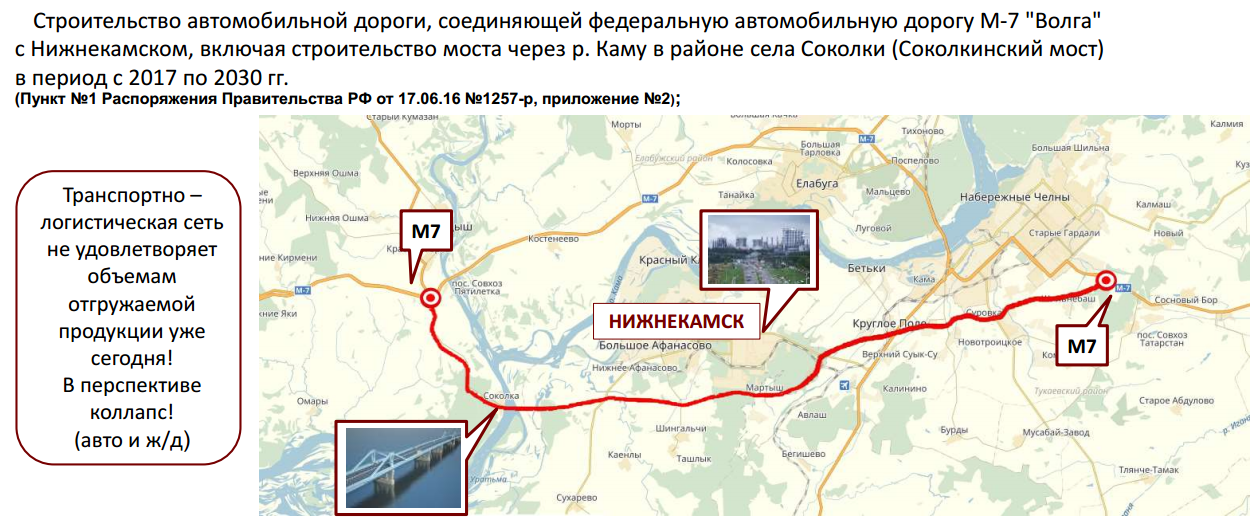 Комфортная среда
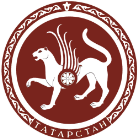 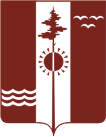 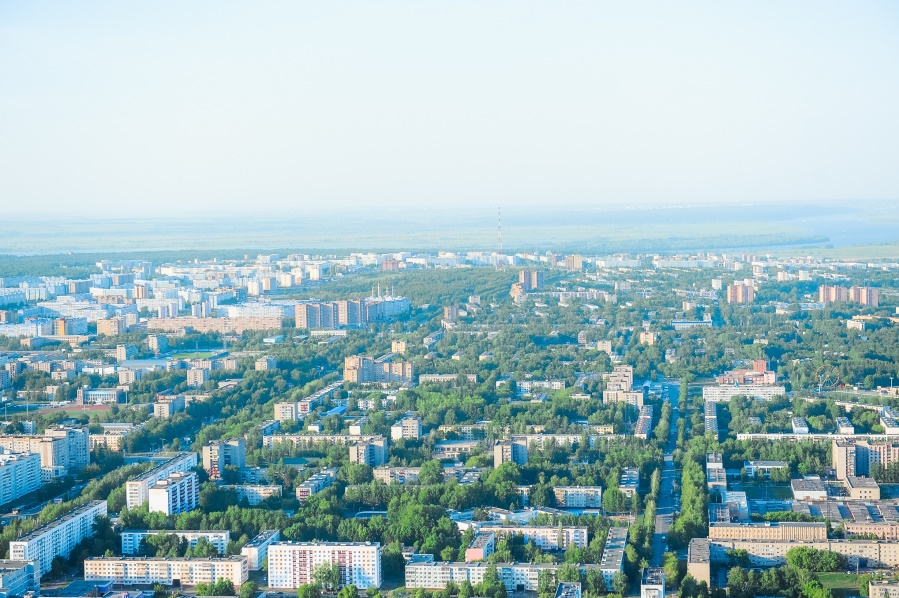 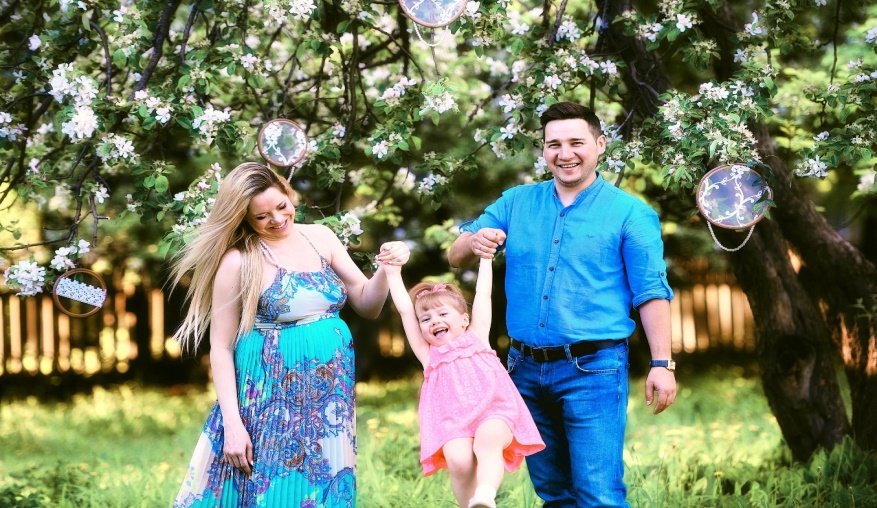 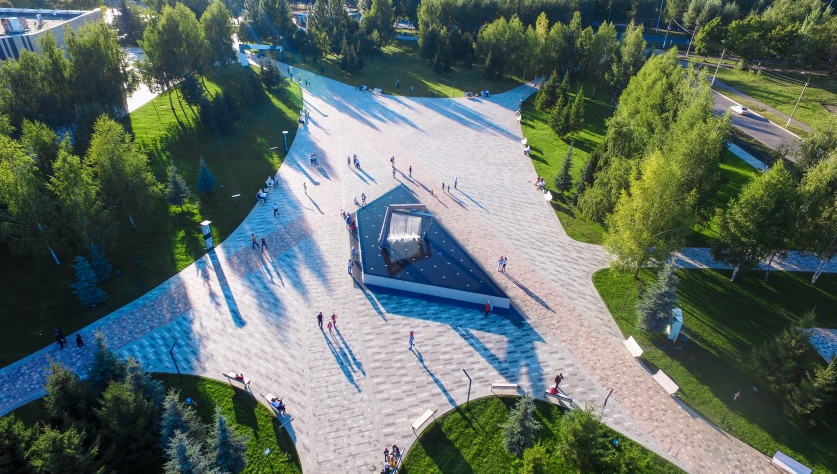 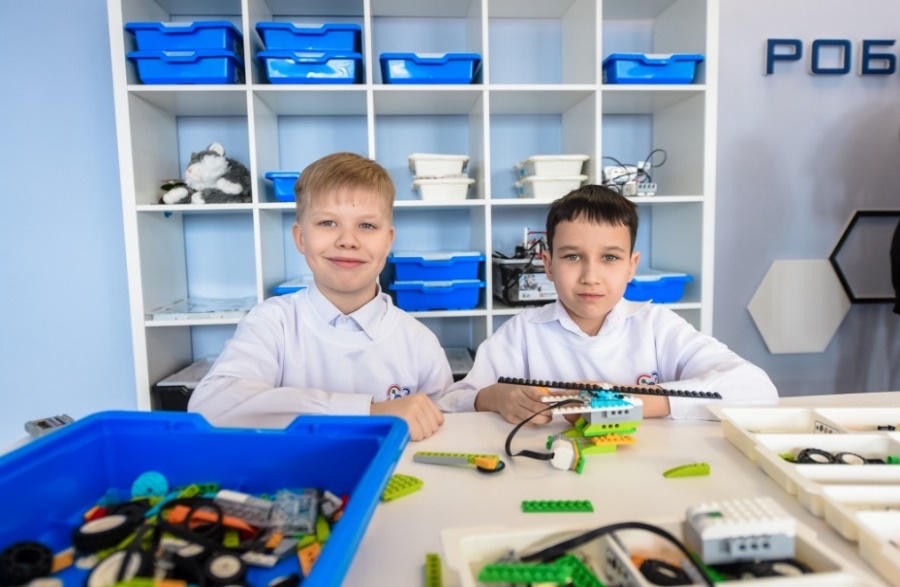 86% - доля градообразующих предприятий
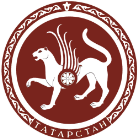 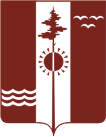 МЕТШИН
Айдар Раисович
Глава Нижнекамского муниципального района
Республики Татарстан
МЕТШИН
Айдар Рәис улы
Татарстан Республикасы Түбән Кама
муниципаль районы Башлыгы